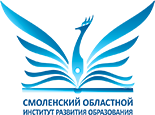 ГАУ ДПО СОИРО
Кафедра методики преподавания предметов ЕМЦ
ФОРМИРОВАНИЕ ПРОЕКТНО-ИССЛЕДОВАТЕЛЬСКОЙ КОМПЕТЕНЦИИ ОБУЧАЮЩИХСЯ ПРИ ИЗУЧЕНИИ КУРСА ОБЩЕЙ БИОЛОГИИ
Е.Е. Буренина
С.И. Соколова
Компетенции в образовании
Наряду со знаниями и умениями все более значимыми результатами обучения и развития становятся компетенции и универсальные учебные действия.
Умение — это действие в специфической ситуации. Это проявление компетенции или способности. 
Компетенция — это общая способность, основанная на знаниях, опыте, ценностях, склонностях, которые приобретены благодаря обучению.
Одной из ключевых образовательных компетенций, направленных на разрешение проблем, связанных с познанием, является проектно-исследовательская компетенция.
Проектно-исследовательская компетенция
совокупность знаний в определенной области, знаний о структуре проектной и исследовательской деятельности; 
наличие проектных и исследовательских умений (решать проблемы на основе выдвижения гипотез, ставить цель деятельности, планировать деятельность, осуществлять сбор и анализ необходимой информации, выполнять эксперимент, представлять результаты исследования);
наличие способности применять эти знания и умения в конкретной деятельности.
Проектно-исследовательская компетенция
Формирование проектно-исследовательской компетенции при обучении биологии эффективно не столько за счет содержательной, сколько за счет процессуальной стороны обучения. 
Заметный вклад в этот процесс вносит общая биология, которая имеет своей целью не столько формирование определенной суммы биологических знаний, сколько обобщение и ознакомление учащихся с методами научного познания окружающего мира.
Изучение микрофлоры школьных помещений
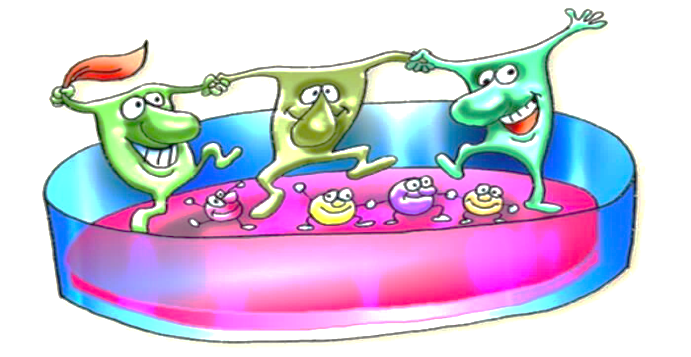 Учащиеся химико-биологического класса при изучении клеток прокариот могут выполнить коллективный учебно-исследовательский проект по изучению микрофлоры школьных помещений, на практике показав зависимость уровня бактериальной загрязненности от этажности, частоты проветривания, влажных уборок и т.д., 
По результатам работы предложить ряд рекомендаций по улучшению состояния образовательной организации.
Старшеклассники могут подготовить и провести классные часы для младших школьников о чистоте.
Изучение развития резистентности к антибиотикам у бактерий Е. coli.
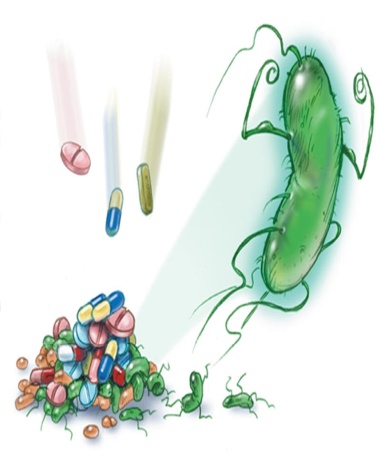 При изучении механизмов эволюции можно предложить работу по изучению развития резистентности к антибиотикам у бактерий Е. coli. 
Учебное исследование позволяет наглядно показать результаты действия движущего отбора.
Получает экспериментальное подтверждение действие новой формы искусственного отбора - неумышленный отбор на устойчивость к лекарственным препаратам, которому подвергаются патогенные микроорганизмы.
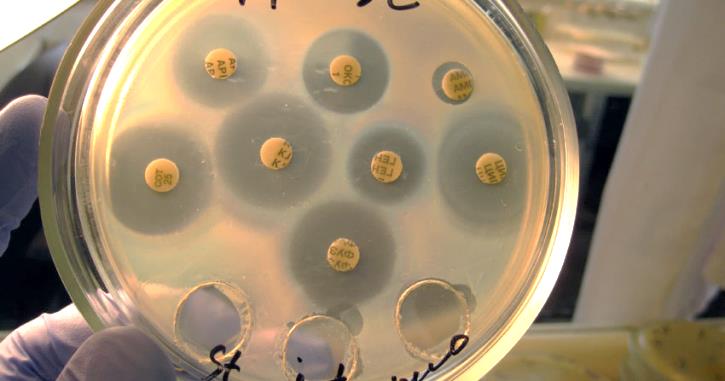 Изучение упаковочных материалов, позиционируемых как биоразлагаемые
Изучение упаковочных материалов супермаркетов, позиционируемых как биоразлагаемые. 
Специфика данного проекта в том, что он сочетает методы эмпирического и статистического исследования. 
Выполнение практической части требует длительного времени (2-3 года), поэтому над проектом может работать разновозрастная команда учащихся.
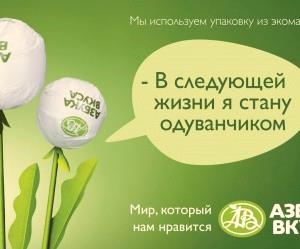 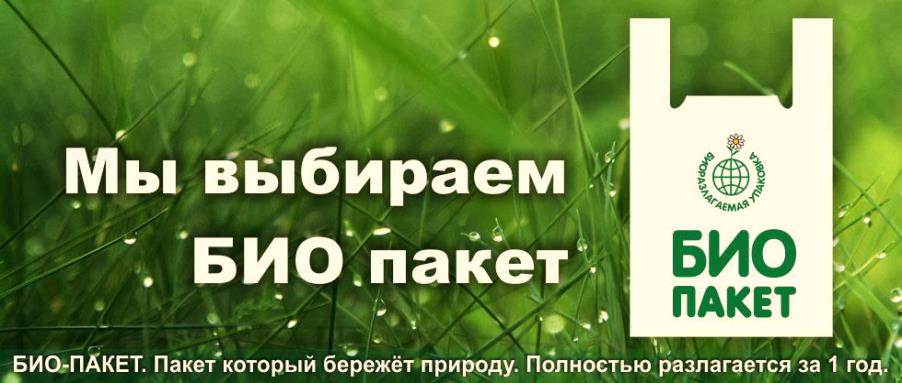 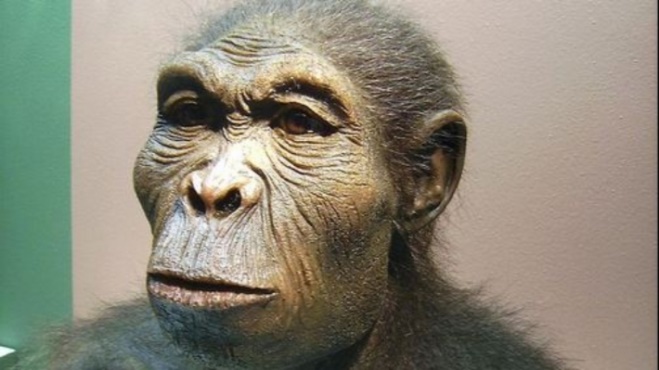 Межпредметный проект «Митохондриальная Ева»
Построение модели, доказывающий возможность определения для любой популяции любого вида (в том числе и человека) последней общей праматери всех ныне живущих представителей данной популяции.
В основе работы — учет случайных колебаний частот генетических вариантов в популяции. 
Для реализации модели необходим генератор случайных чисел, поэтому учащиеся могут разработать   несложную   компьютерную программу или воспользоваться обычной игральной костью.
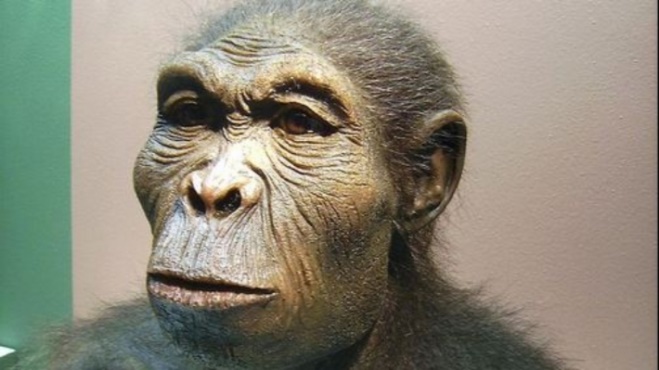 Межпредметный проект «Митохондриальная Ева»
При выполнении проекта учащиеся не только расширяют свои знания в области генетики и эволюции человека, но и учатся применять в практической деятельности такой новый метод научного познания как моделирование.
Более подробно модель описана в книге А. Маркова «Эволюция человека. Книга первая. Обезьяны, кости и гены» М.: Издательство АСТ: CORPUS, 2016
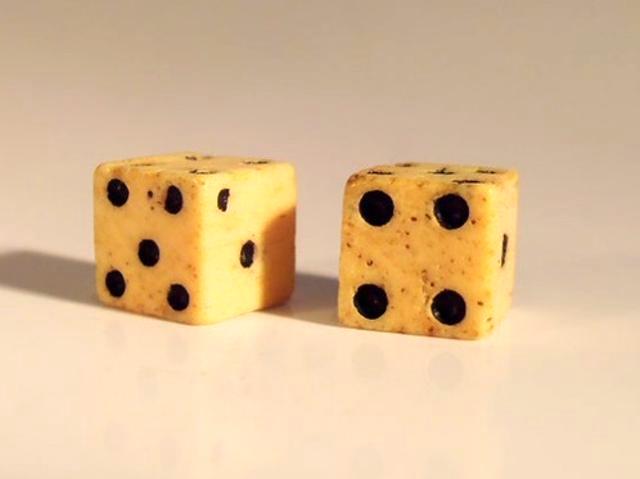 Межпредметный проект по анализу белковых последовательностей позвоночных
При изучении основных этапов эволюции и ее научных доказательств учащиеся могут выполнить проект по построению эволюционного древа позвоночных на основе установления генетического родства представителей разных систематических групп в процессе анализа аминокислотного состава отдельных белков, общих для этих организмов.
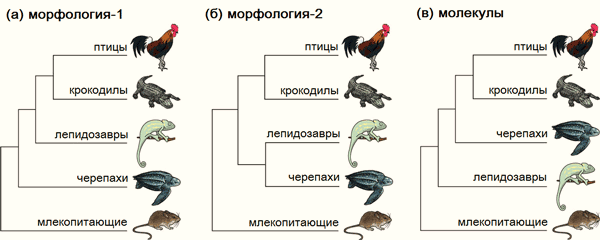 Межпредметный проект по анализу белковых последовательностей позвоночных
Старшеклассники могут воспользоваться GenBank — архивной базой данных, находящейся в открытом доступе, содержащей все аннотированные последовательности ДНК и РНК, а также последовательности закодированных в них белков. 
Для определения схожести аминокислотных последовательностей разработаны специальные программы (например, BLAST), часть из которых представлена в свободном доступе в сети Интернет. 
Проект направлен на углубление биологических знаний в области цитологии, генетики и эволюции, а также на развитие исследовательских и информационных компетенций.
Межпредметный проект по моделированию процессов направленного отбора
Проект связан с моделированием процессов направленного отбора белковых последовательностей в рамках «ландшафтов приспособленностей»
В роли исходной последовательности используется произвольный набор букв, в который программным путем с определенной частотой вносятся случайные изменения. 
Модель убедительно показывает, что нейтральный отбор не приводит к появлению осмысленной последовательности.
Но если отбирается последовательность, наиболее приближенная к фразе, имеющей смысл, отбор позволяет менее чем за 100 поколений получить из случайного набора букв предложение.
Межпредметный проект по моделированию процессов направленного отбора
В процессе работы у старшеклассников формируются современные целостные представления о процессе эволюции, а также развиваются информационные и исследовательские компетенции.

Компьютерная программа, позволяющая выполнить проект, описана Р. Докинзом в книге
«Слепой часовщик. Как эволюция доказывает отсутствие замысла во Вселенной»
М.: Издательство АСТ: CORPUS, 2015
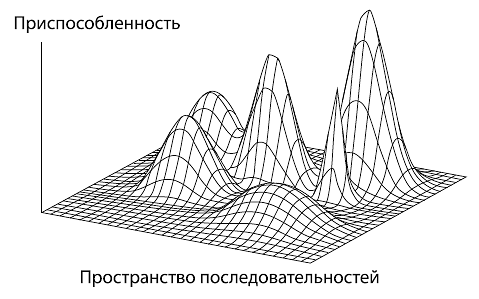 Социально ориентированный  проект «Эффект сотой обезьяны»
Предложите старшеклассникам проверить «эффект сотой обезьяны», т.е. придумать некий свой вариант поведения (особый тип приветствия и т.д.) и проследить за его распространением. 
Суть проекта — выработать тип поведения, предполагающий наличие таких качеств, как вежливость, корректность, предупредительность, стремление помочь ближнему, запрещающий грубость, ссоры, упреки и т. д. 
Цель проекта — попытка не только подтвердить наличие или отсутствие «морфологического резонанса Шелдрейка», но и хотя бы косвенно проверить гипотетическую возможность сознания если не планетарного, то хотя бы группового. Если ничего не получится и «хорошее поведение» не перейдет границ группы, предложите учащимся проанализировать причины. Главное — это обучение, где целевой установкой являются способы деятельности, а не накопление фактических знаний
Социально ориентированный  проект «Эффект сотой обезьяны»
Если новый поведенческий акт не перейдет границ группы, предложите учащимся проанализировать причины. 
Главное — это обучение, где целевой установкой являются способы деятельности, а не накопление фактических знаний.

Описание проекта можно найти в книге:
Голубчик, В.М.  Тверская, Н.М. Человек и смерть. Поиски смысла: (этич. аспекты явления):
Кн. для учителя. - М.: Наука, 1994
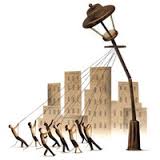 Проектно-исследовательская деятельность
Кардинально меняет практически все стороны школьной жизни — систему оценивания,  отбор учебного содержания, способы учебного целеполагания, типы отношений между всеми участниками образовательного процесса и т. д. 
Хорошо «укладывается» в парадигму личностно-ориентированной педагогики, направленной на развитие личности обучающихся, их мотивационных, операциональных и когнитивных ресурсов.
 Задачи современной школы по разработке системы проектных заданий и учебных исследований, охватывающих весь образовательный цикл, чрезвычайно актуальны.
ГАУ ДПО СОИРО
Кафедра методики преподавания предметов ЕМЦ
Е.Е. Буренина
С.И. Соколова
Благодарим за внимание!
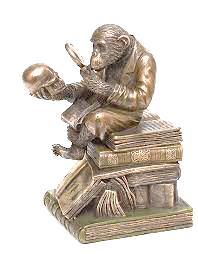